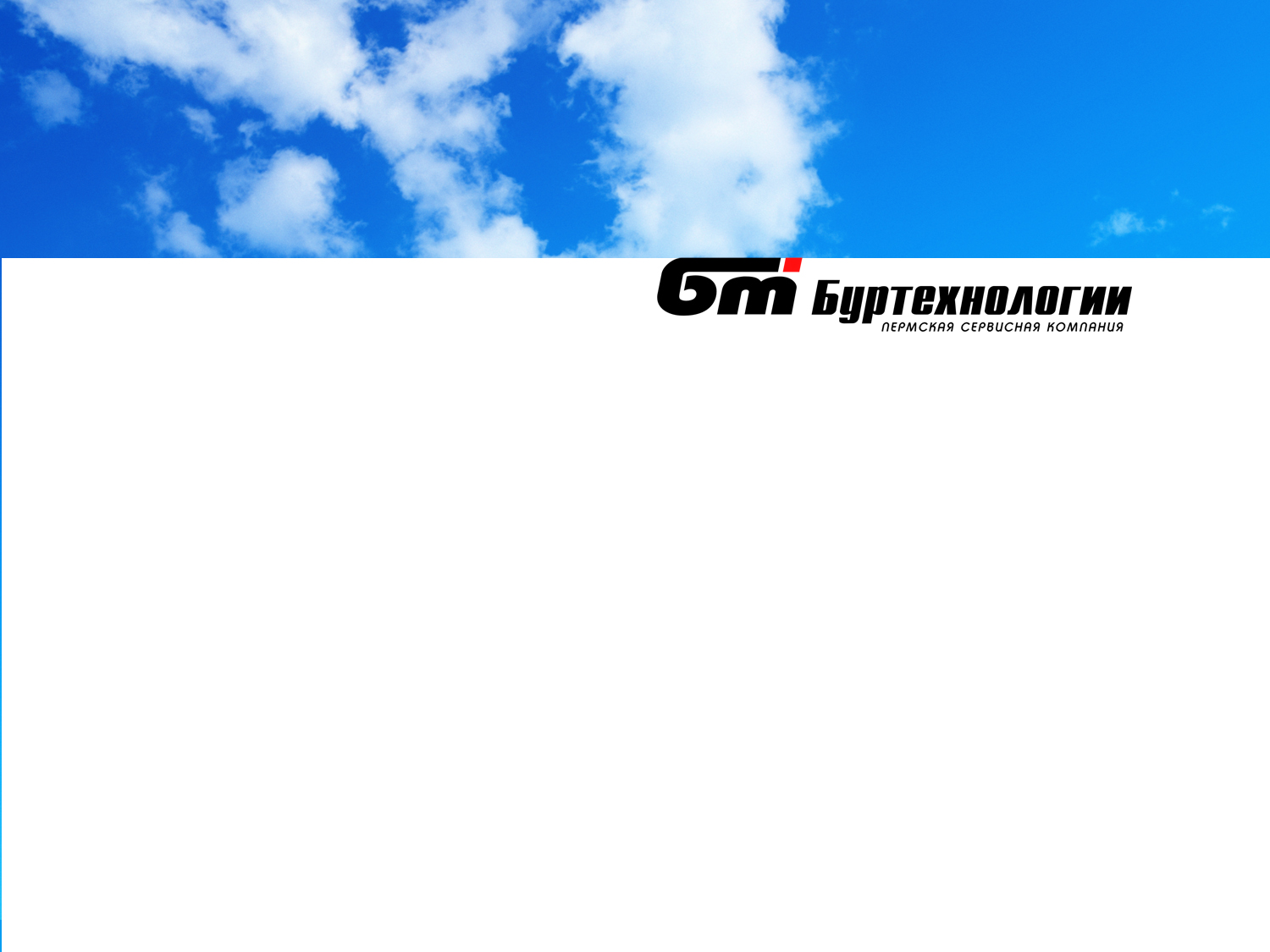 БРУКС: СИСТЕМА БУРОВОГО РАСТВОРА
ДЛЯ ШЕЛЬФОВОГО БУРЕНИЯ,
УСТОЙЧИВАЯ К АГРЕССИВНЫМ ЗАГРЯЗНЕНИЯМ



Докладчик: Сергей Петрович Вилесов,
Начальник отдела буровых растворов
ООО «ПСК «Буртехнологии»
Совещание ПАО «Газпром»
по вопросам технологического развития отрасли

4-7 октября, Санкт-Петербург
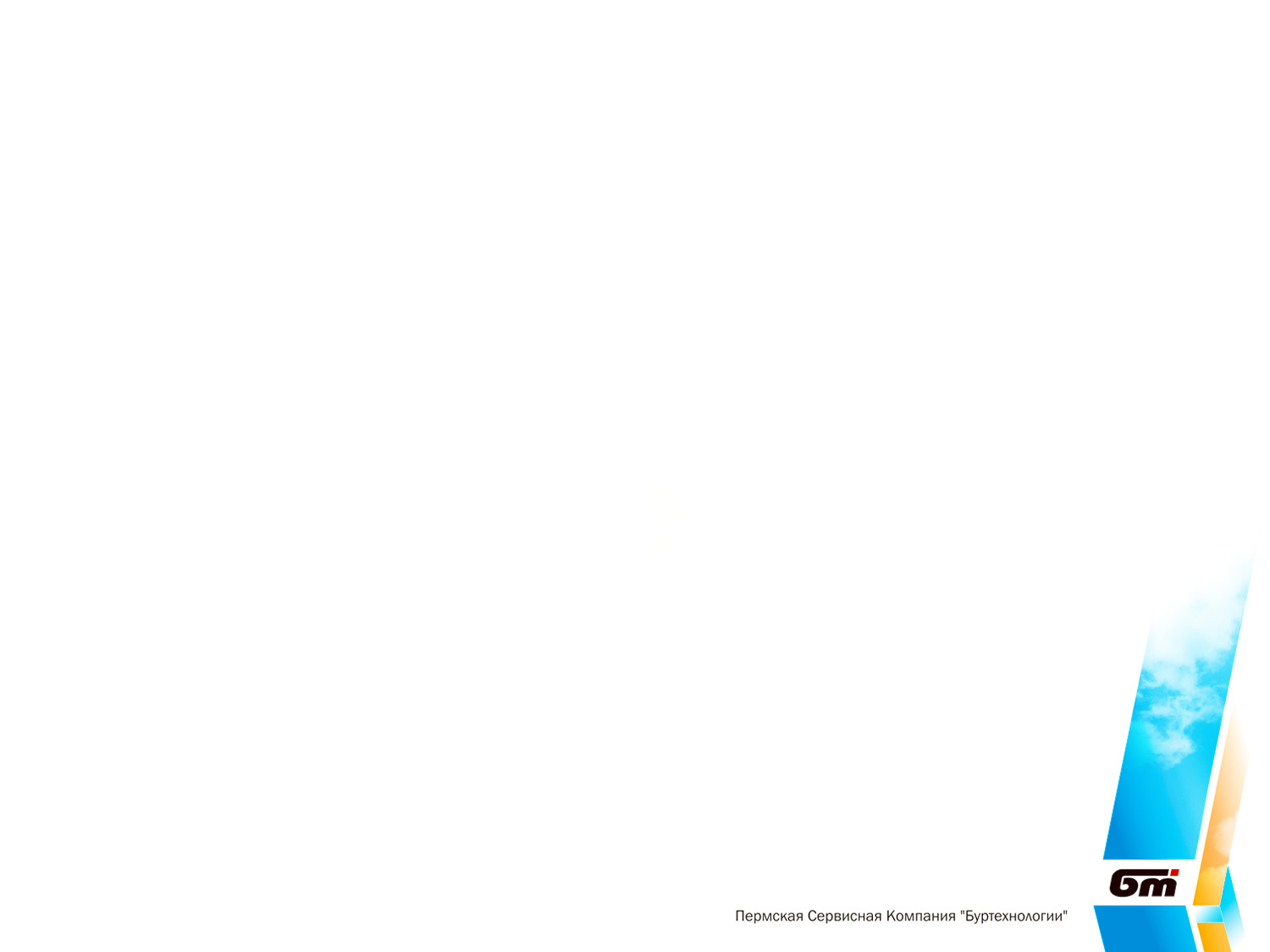 ОСНОВНЫЕ ТРЕБОВАНИЯ К ТЕХНОЛОГИИ ПРИМЕНЕНИЯ БУРОВЫХ РАСТВОРОВ В УСЛОВИЯХ АРКТИКИ
Эффективность технологий
Экологическая безопасность технологий
Экономическая рациональность в связи с дорогостоящей разработкой шельфа
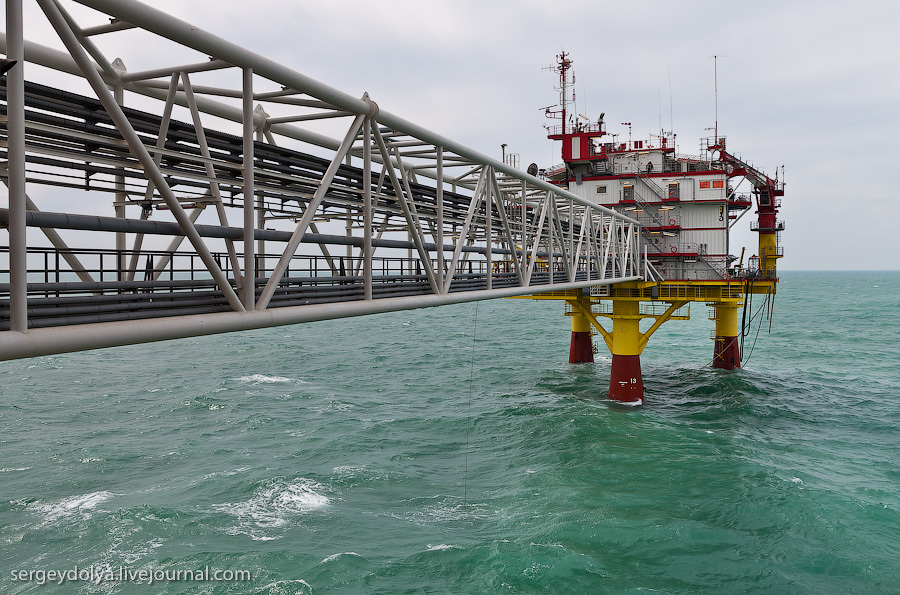 2
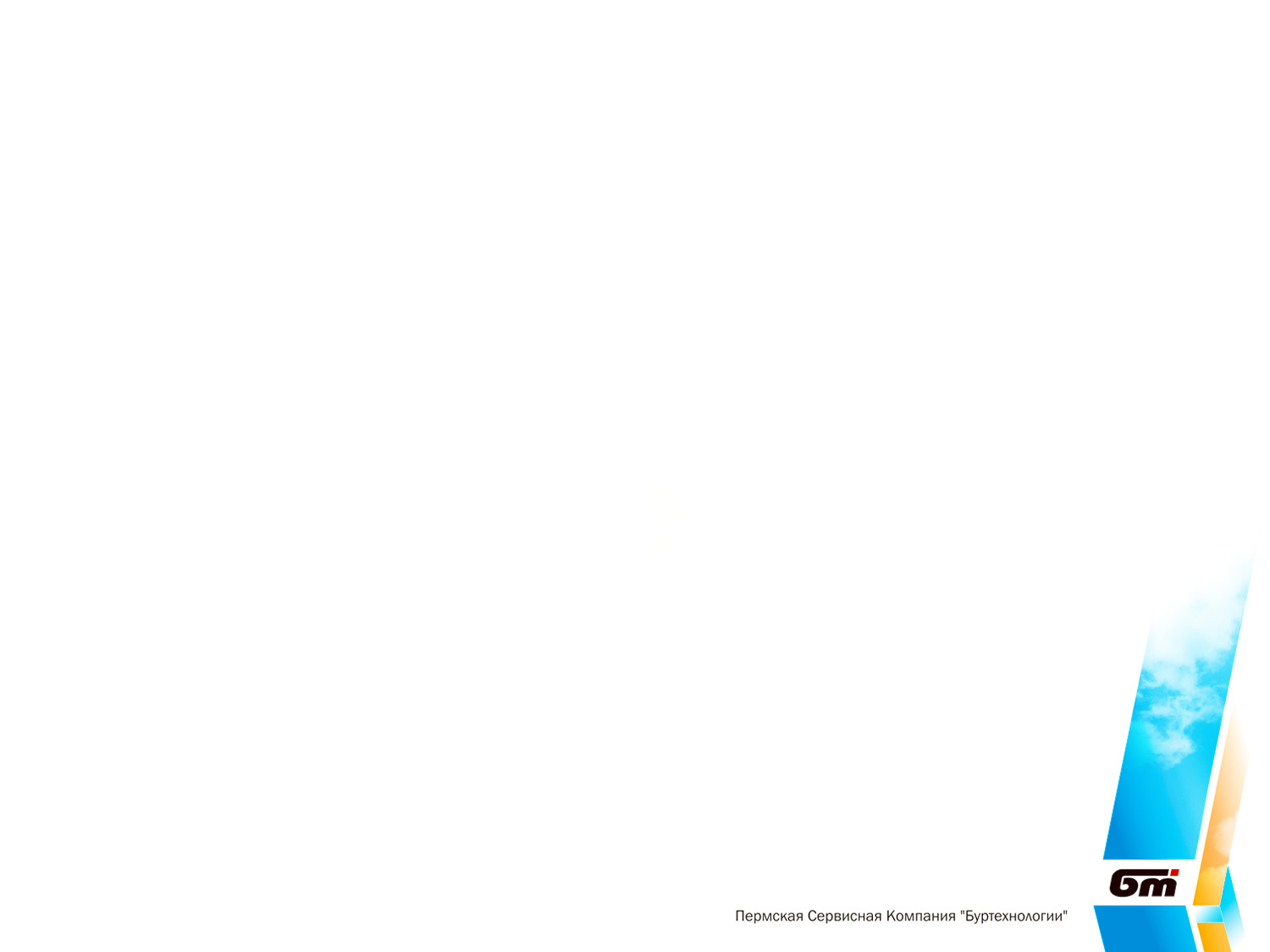 БУРОВЫЕ РАСТВОРЫ
– технологическое звено в строительстве скважин
Обеспечивает функции промывки, очистки скважины, сохранения устойчивости ствола скважины
Параметры и свойства бурового раствора влияют на механическую скорость бурения, качество вскрытия продуктивных горизонтов
+
отходы по одной скважине составляют от 500 до 5000 м3, включая шлам, пропитанный или смоченный буровым раствором
Наработка выбуренной породы
Образование отходов от использованного бурового раствора
Технологическая замена бурового раствора
–
3
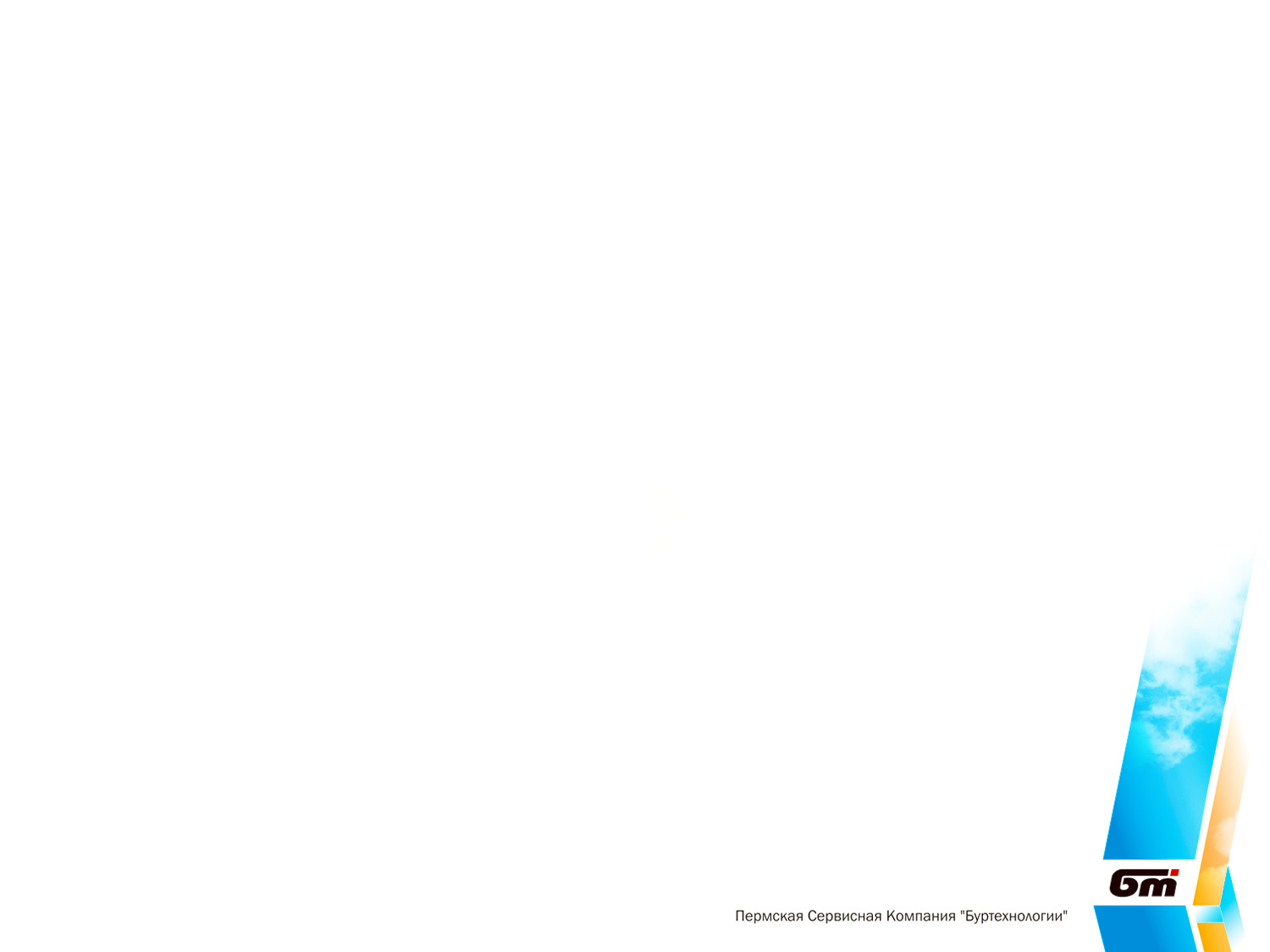 ПРИЧИНЫ СБРОСОВ БУРОВОГО РАСТВОРА
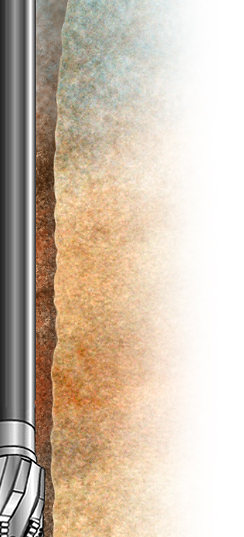 БУРОВОЙ РАСТВОР
100-500 м3
Циркуляционный объем
АГРЕССИВНАЯ СРЕДА
— Обработка бурового раствора
Цемент, глина, ангидриты
— Сброс части объема раствора с      целью утилизации
Сероводород
Углекислый газ
— в депонирующую 
    скважину
Соли жесткости Ca , Mg
— вывоз на материк
Хлориды
Сульфаты
4
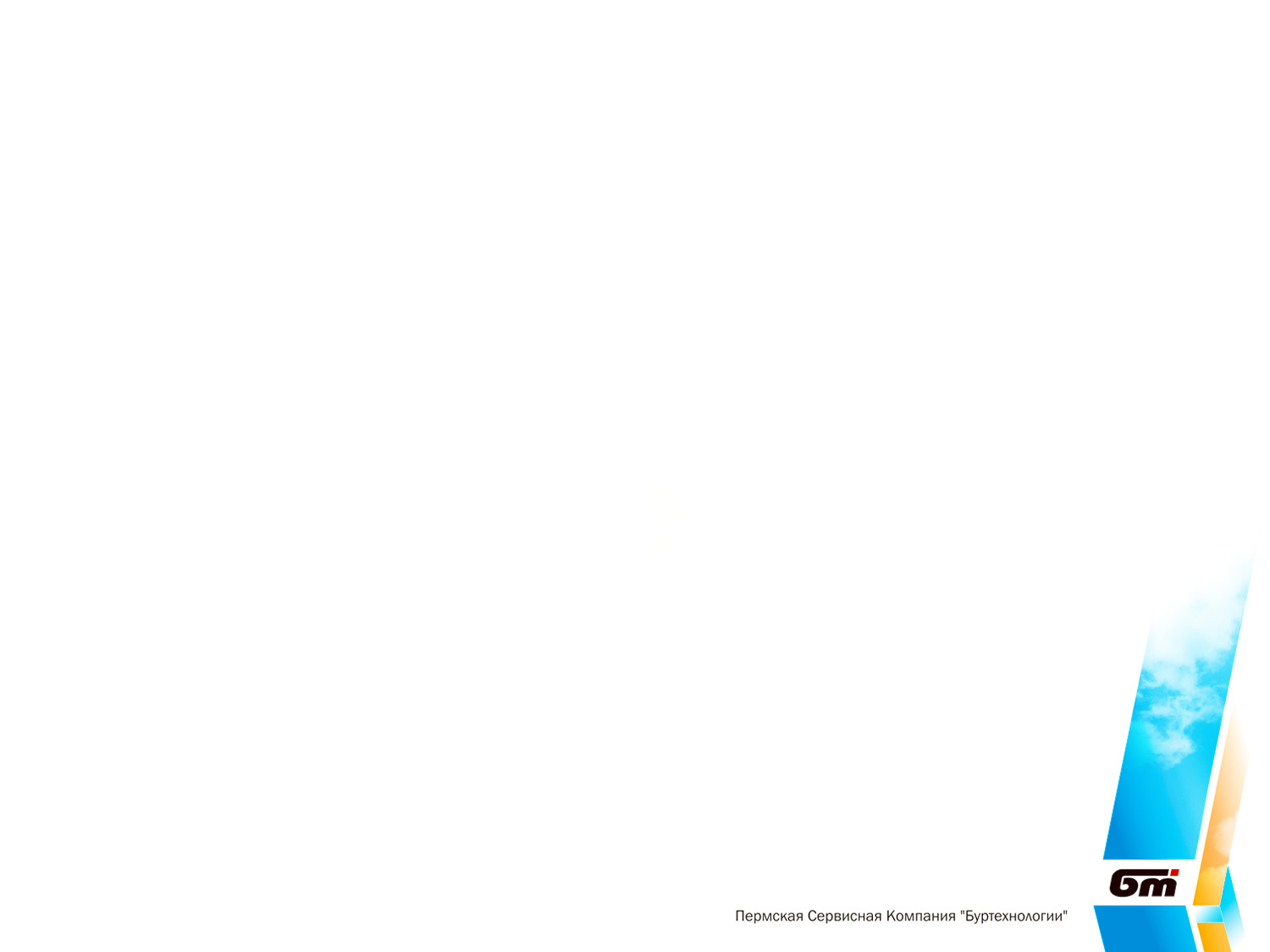 ПРЕДУПРЕЖДЕНИЕ СБРОСА БУРОВЫХ РАСТВОРОВ
Химические реагенты, устойчивые к агрессивным загрязнителям
Агрессивные загрязнители
БУРОВОЙ РАСТВОР
Минимизация сброса
5
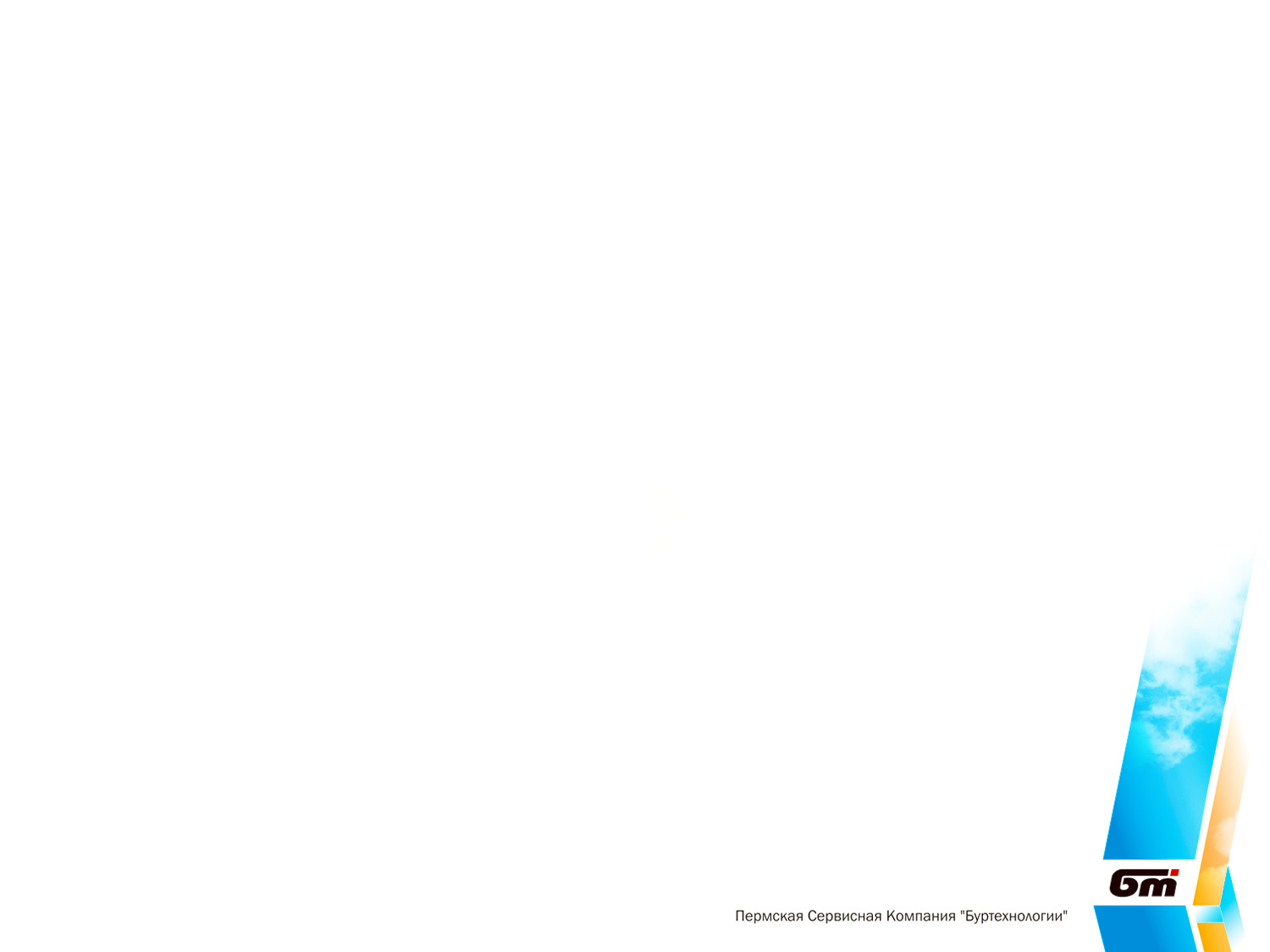 БУРОВОЙ РАСТВОР «БРУКС»
Современные
полисахаридные реагенты
+
Комплекс
смазочных добавок с высокоэффективными ПАВ
+
Водная основа
70% реагенты отечественного производства
+
Гидрофобный микроэмульсионный
буровой раствор
«Брукс»
устойчив к агрессивным загрязнителям
цемент
Сульфаты
углекислый газ
Хлориды
H2S
Ангидриты, глины
Ca2+  Mg2+
6
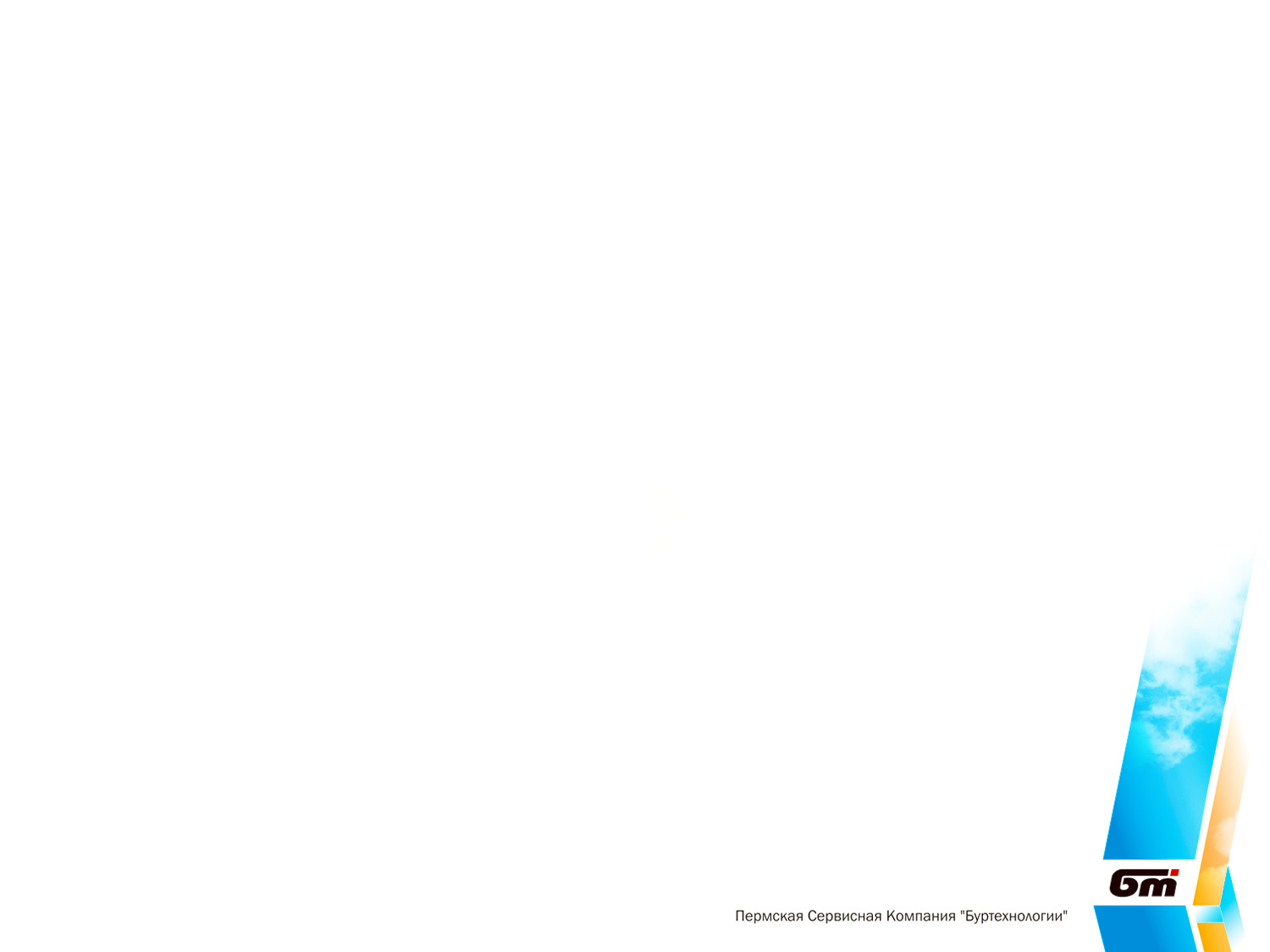 БУРОВОЙ РАСТВОР «БРУКС»
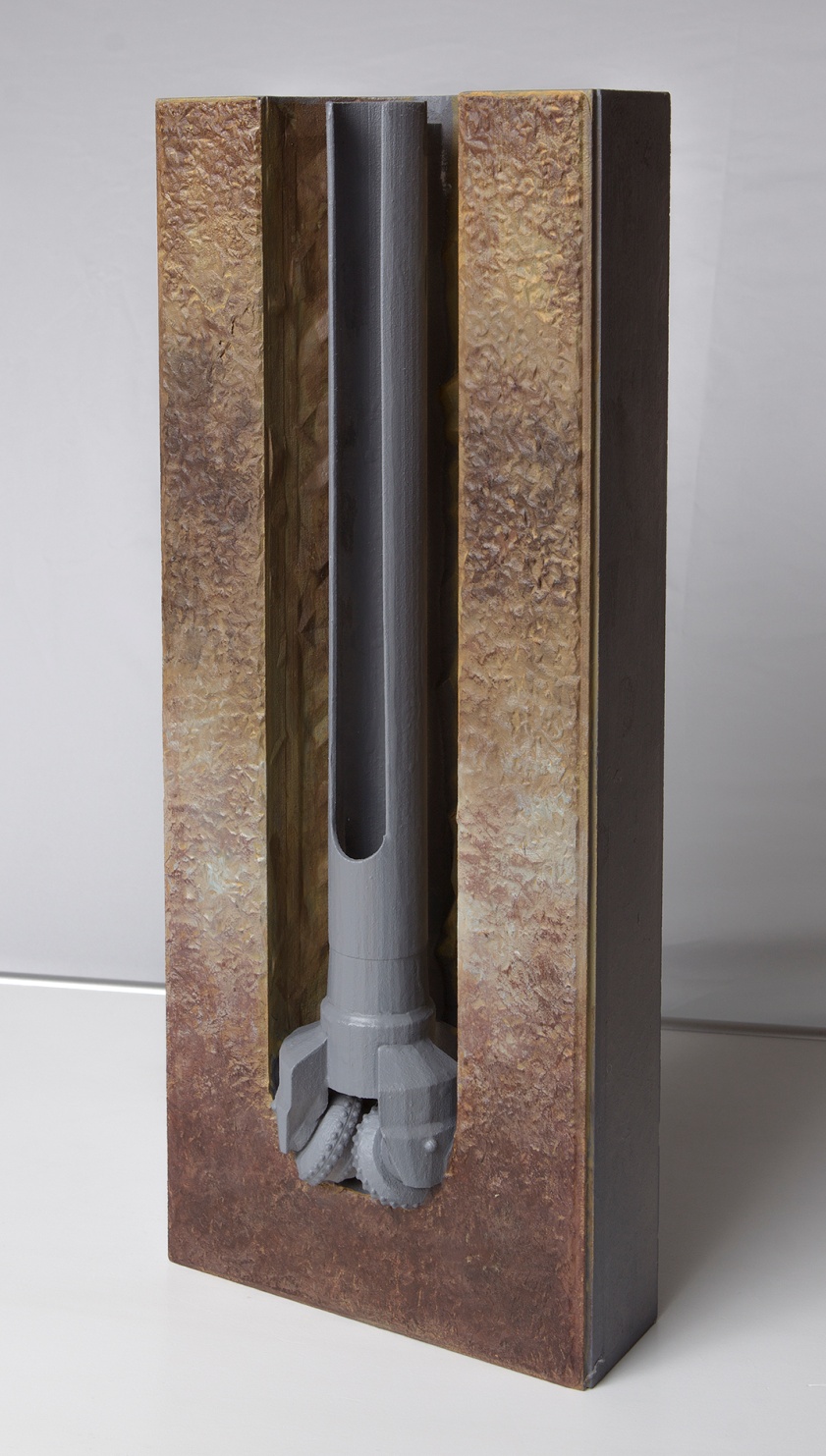 —  Устойчив практически ко всем техническим
 и природным загрязнителям в процессе бурения
—  Не требует дополнительной химической обработки
 после воздействия агрессивных загрязнителей
—  Не требует сброса и разбавления после
 воздействия загрязнителей
—  Все характеристики и параметры бурового раствора
 аналогичны водным полимер-солевым системам
—  Дружественен ко всем типам ингибиторов глинистых сланцев
7
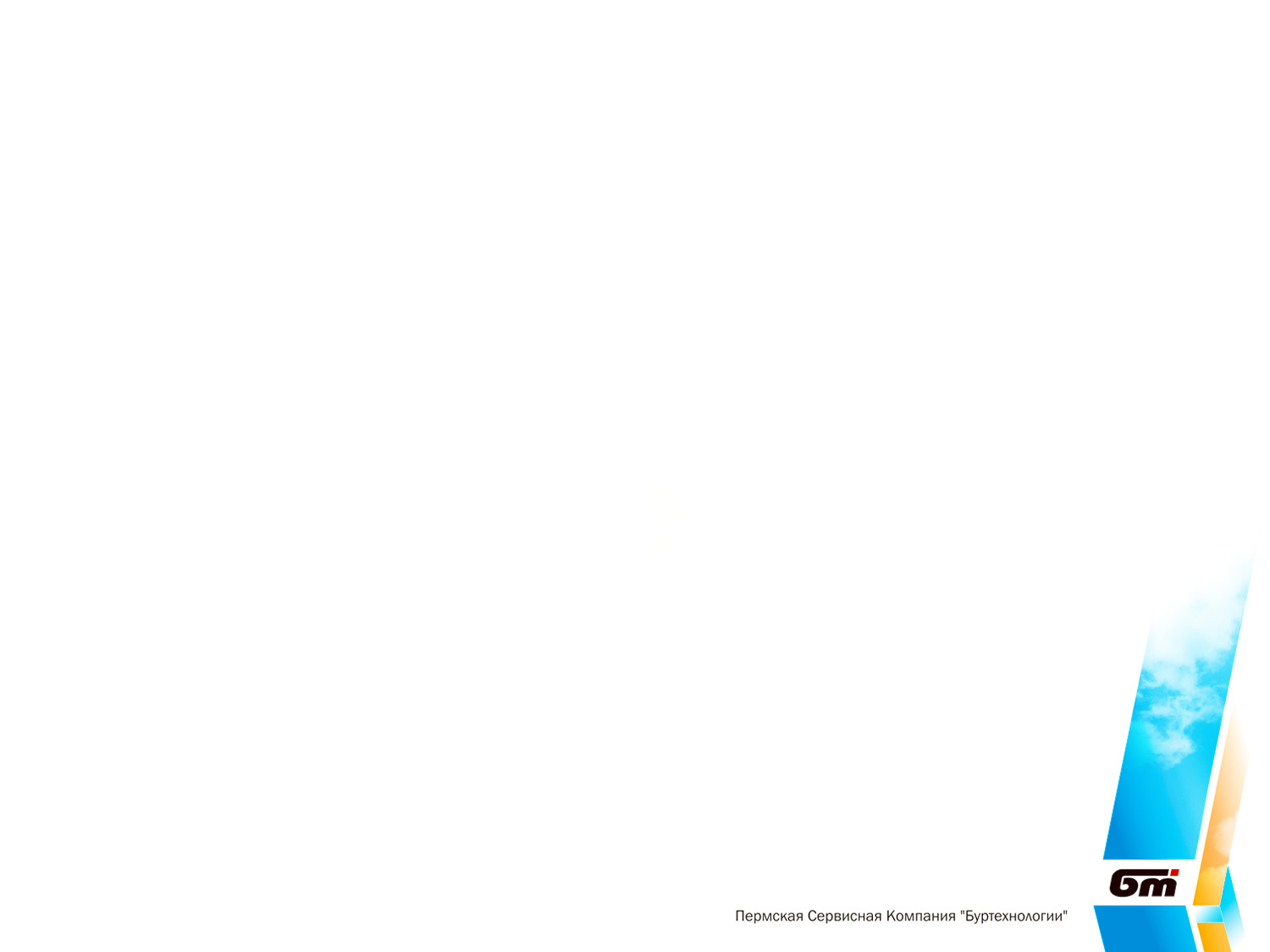 ЭКСПЕРИМЕНТАЛЬНЫЕ ИССЛЕДОВАНИЯ
ЦЕЛЬ: подтвердить устойчивость бурового раствора к агрессивным загрязнителям
ЗАДАЧА: обработка бурового раствора основными загрязнителями:
— цемент, гипс, глина, CaCO3, NaCl, KCl, CaCl2, MgCl2
— в концентрациях 3, 5, 10, 15, 20%
— оценка результатов воздействия
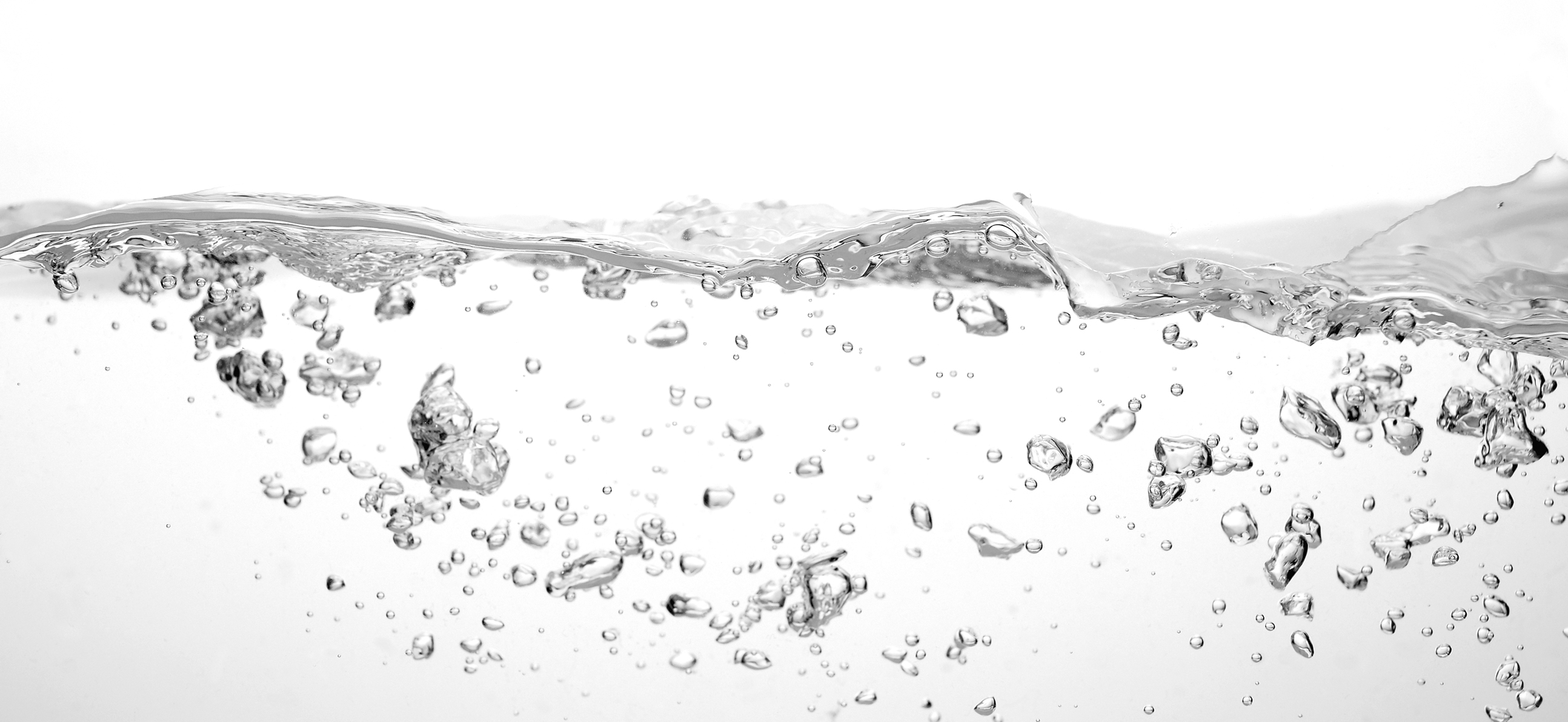 8
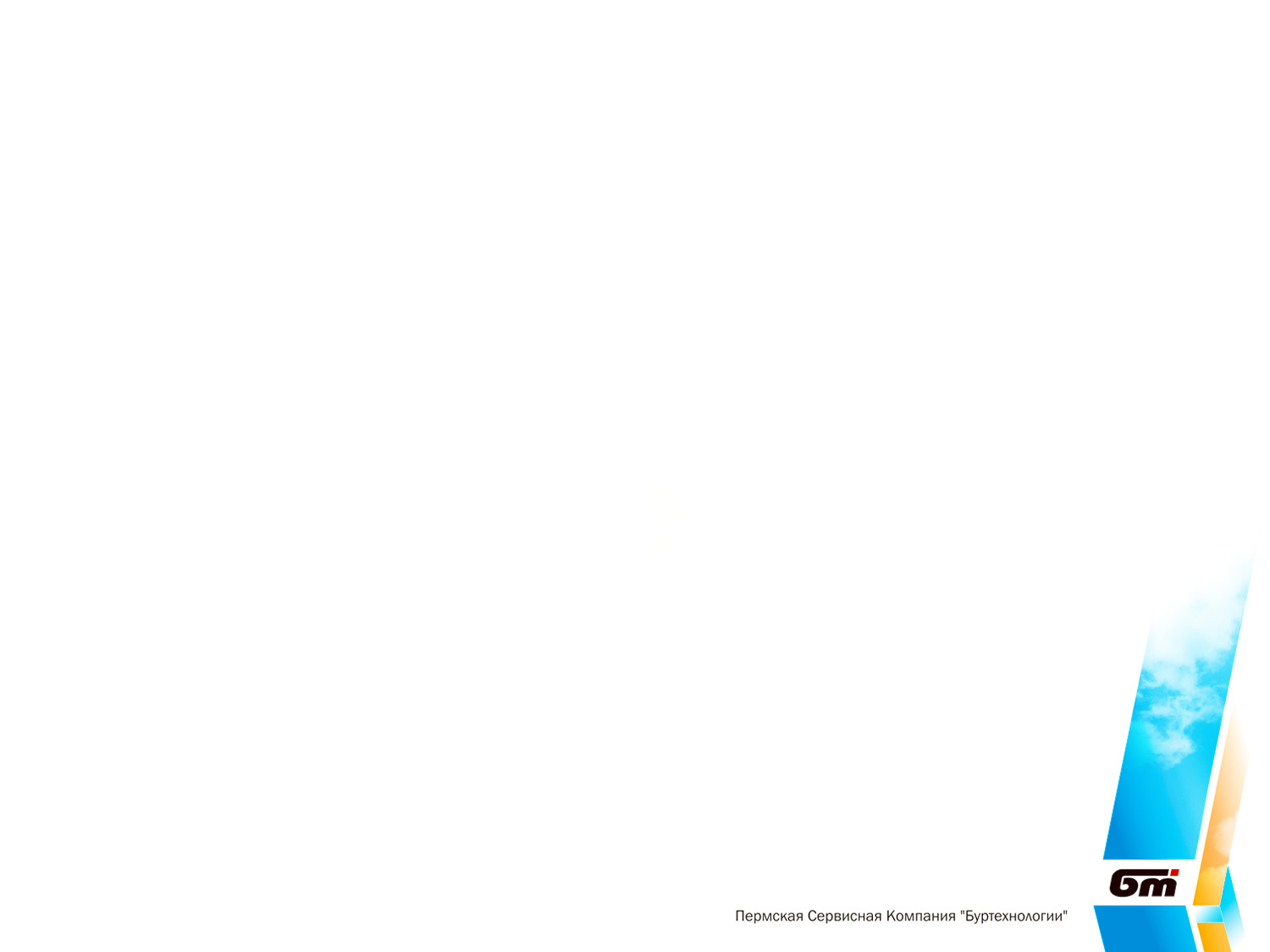 КОМПЛЕКС ЭКСПЕРИМЕНТАЛЬНОГО ОБОРУДОВАНИЯ
Полноразмерный фильтр-пресс
фильтрат при T=22°C
Полуплощадной фильтр-пресс HPHT
фильтрация при Т=85°С
Консистометр ZМ1002
прогрев при Т=85°С в течении 1 часа
Консистометр OFITE-800
замер реологии при T=22°C и 85°C
РЕЦЕПТУРА БАЗОВОГО РАСТВОРА «БРУКС»
Реоксан В, регулятор реологии — 4,0 кг/м3
Аквагель, регулятор фильтрации — 2,0 кг/м3
Гидропласт, регулятор  реологии — 4,0 кг/м3
KCl, ингибитор глин — 30,0 кг/м3
Бурфлюб М , смазочная микроэмульсионная гидрофобизирующая добавка — 20,0 кг/м3
ККУ-М, карбонатный утяжелитель — 140,0 кг/м3
9
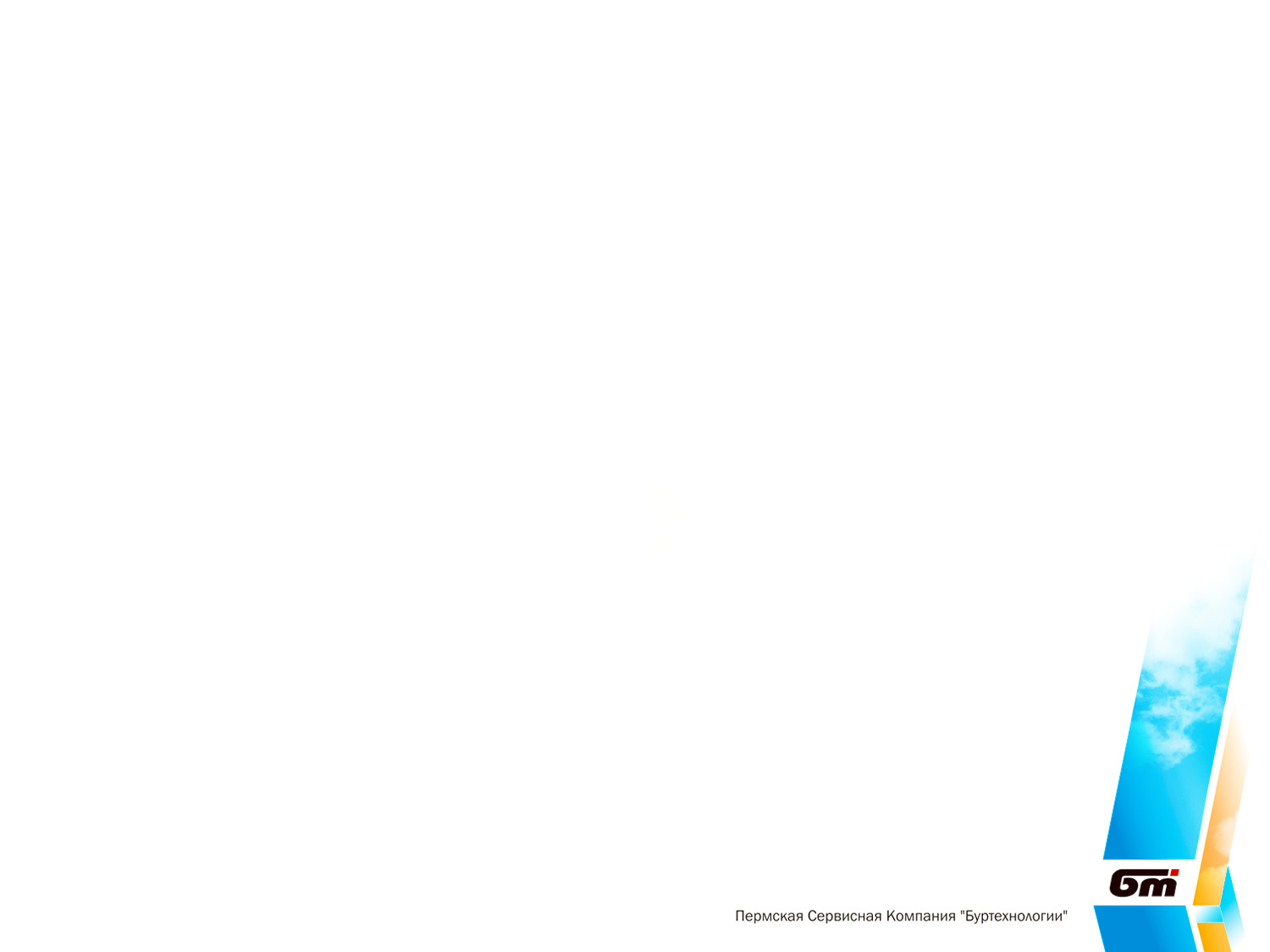 ПАРАМЕТРЫ «БРУКС»
при добавлении загрязняющих примесей: ЦЕМЕНТ, ГИПС, ГЛИНА
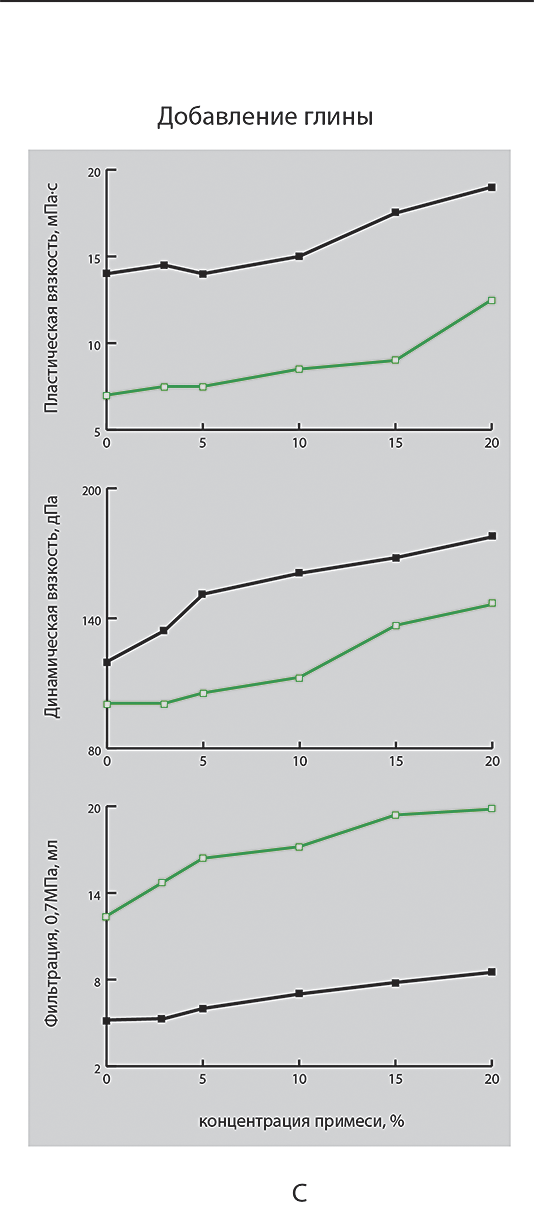 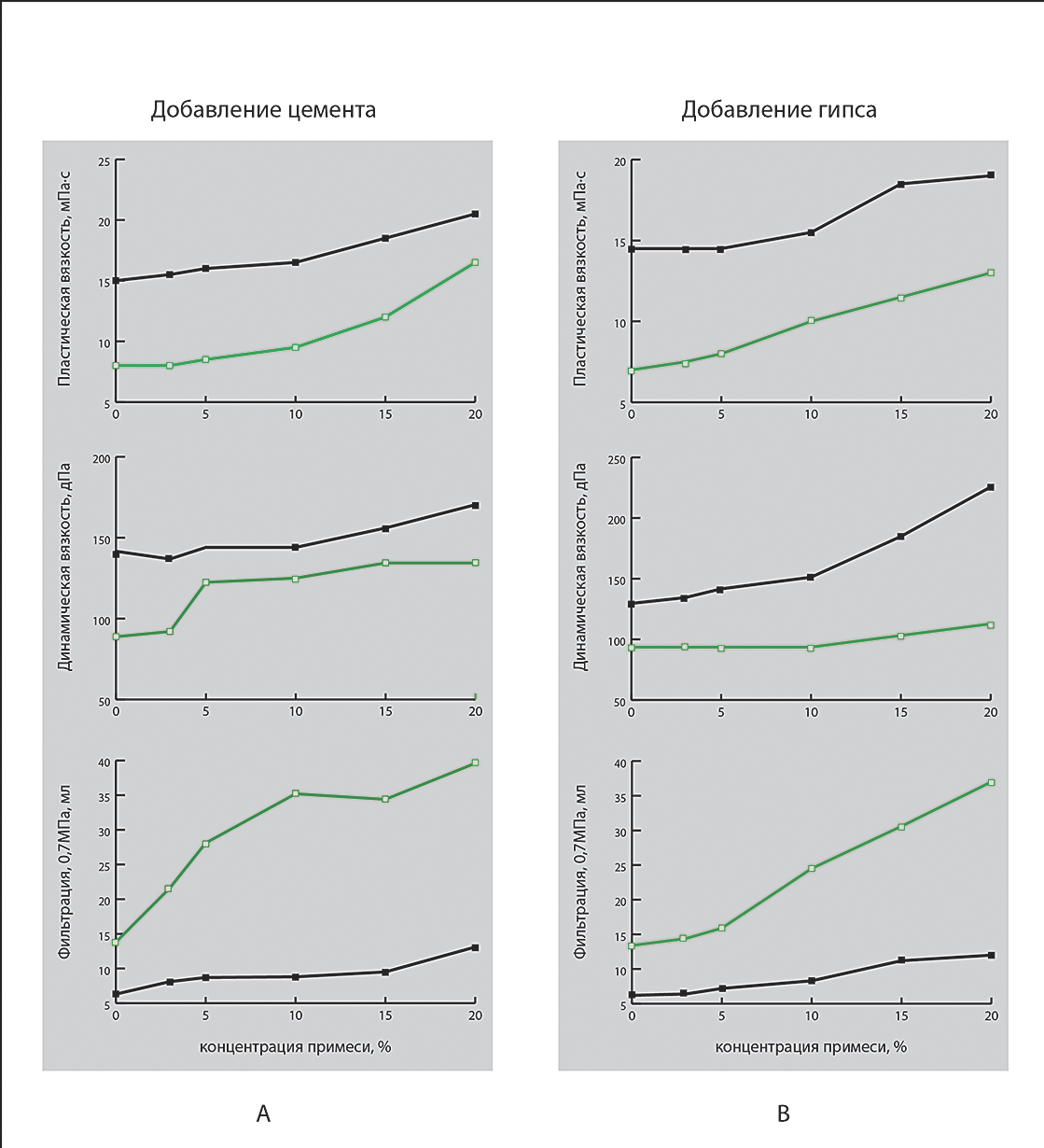 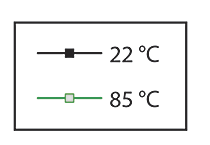 Реология и фильтрация раствора увеличилась, но даже при 20%-ой концентрации примеси раствор остался стабильным и корректировка параметров может быть осуществлена путем минимальной дообработки.
10
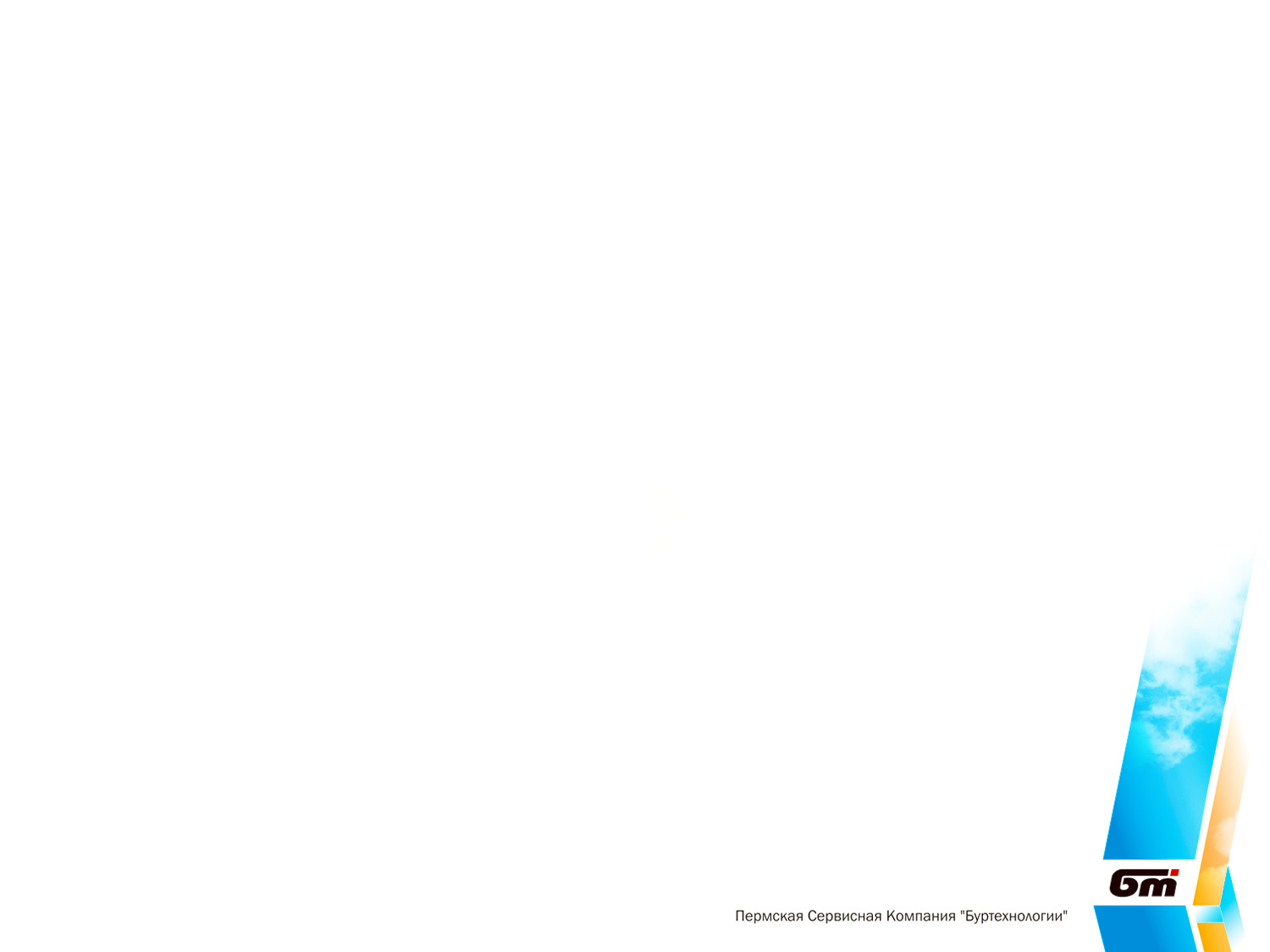 ПАРАМЕТРЫ «БРУКС»
при добавлении загрязняющих примесей: CaCl2, MgCl2, KCl
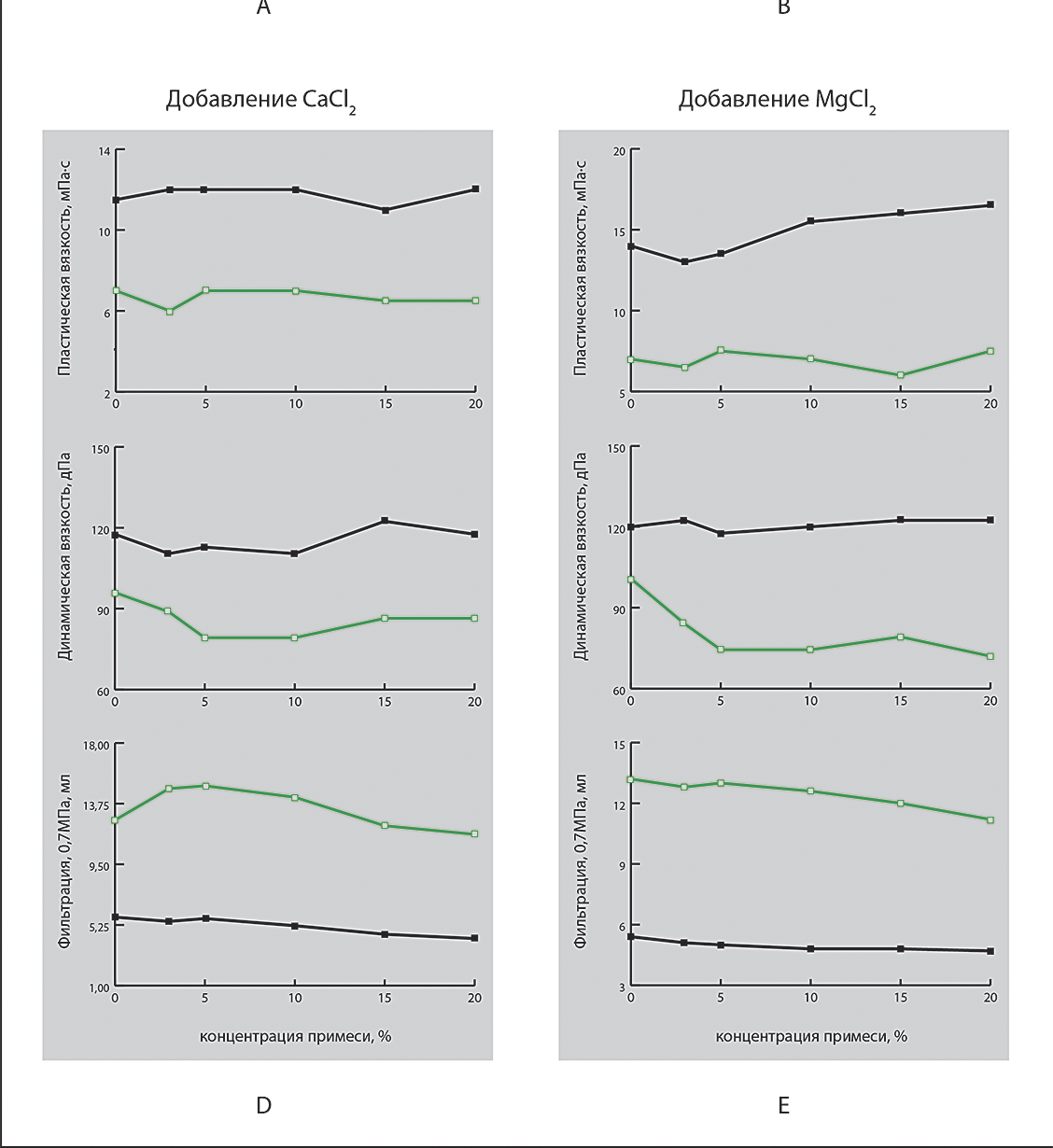 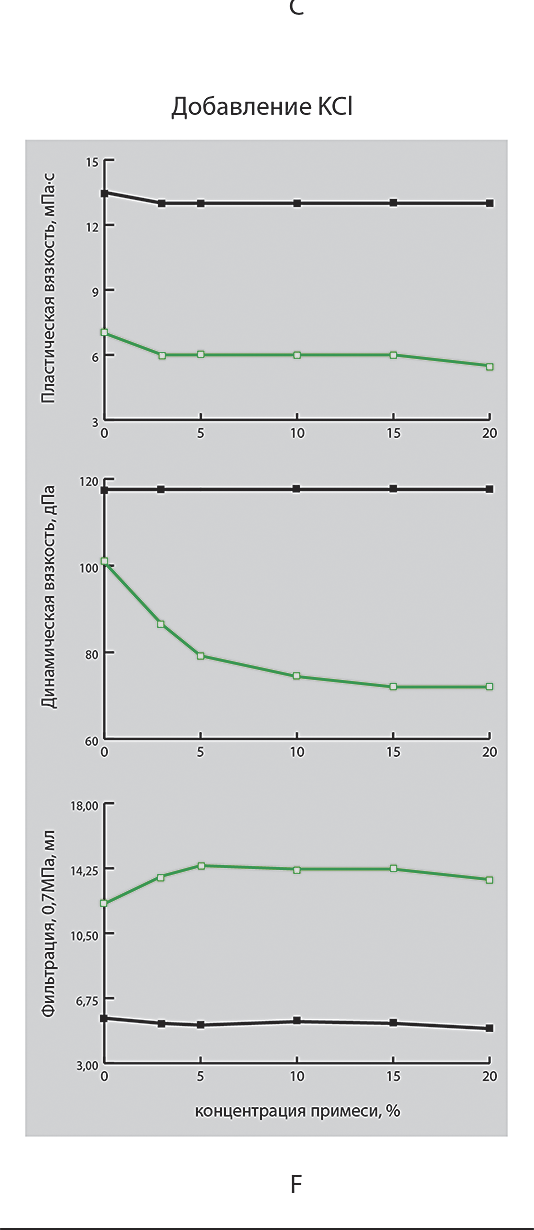 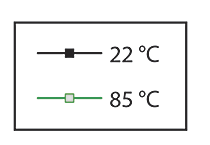 Раствор показывает высокую стойкость к примесям хлоридов Ca, Mg и K. Показатели при температуре 85 ºC еще более стабильные, чем при 22 ºC.
11
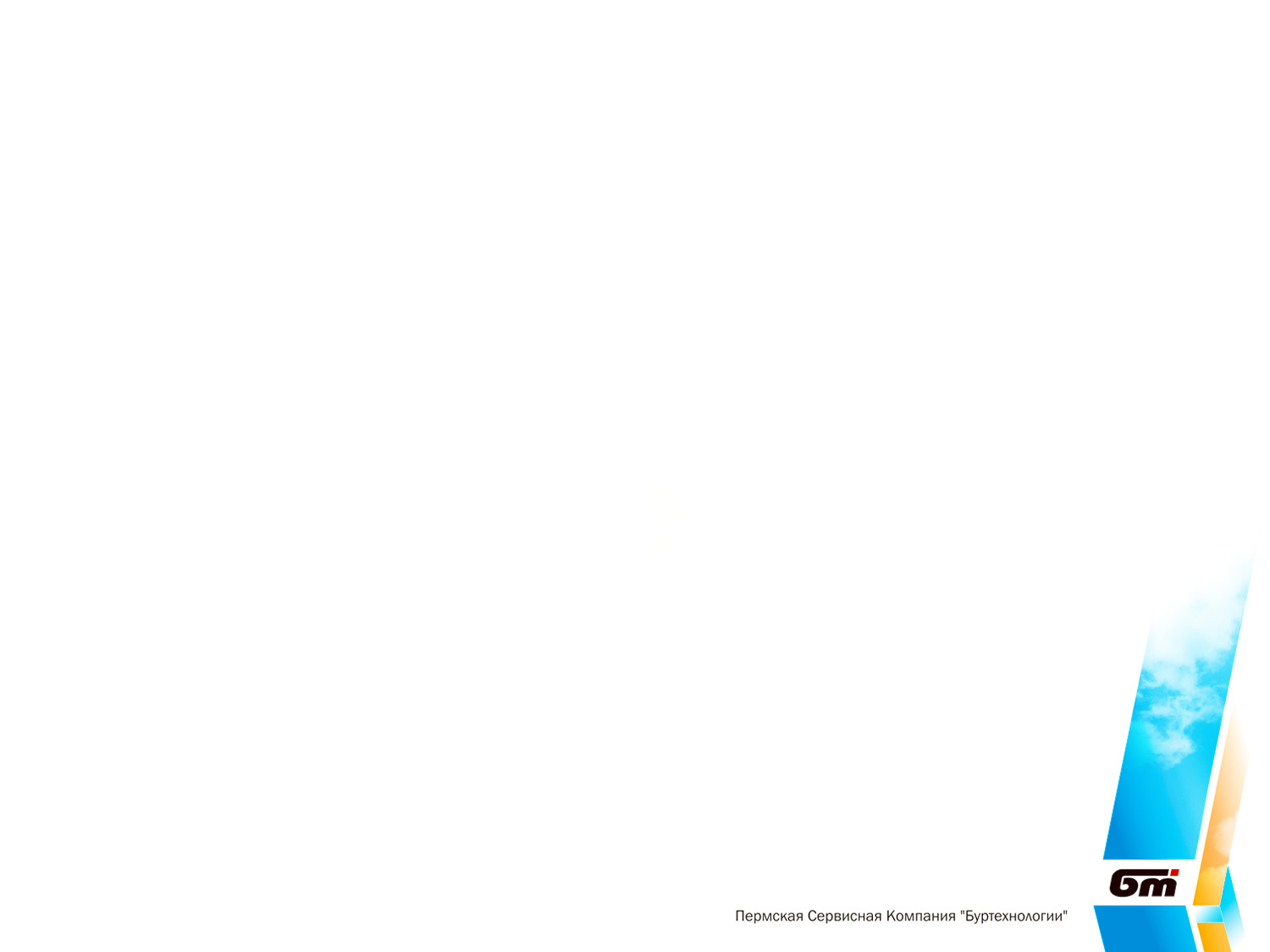 ВЫВОДЫ
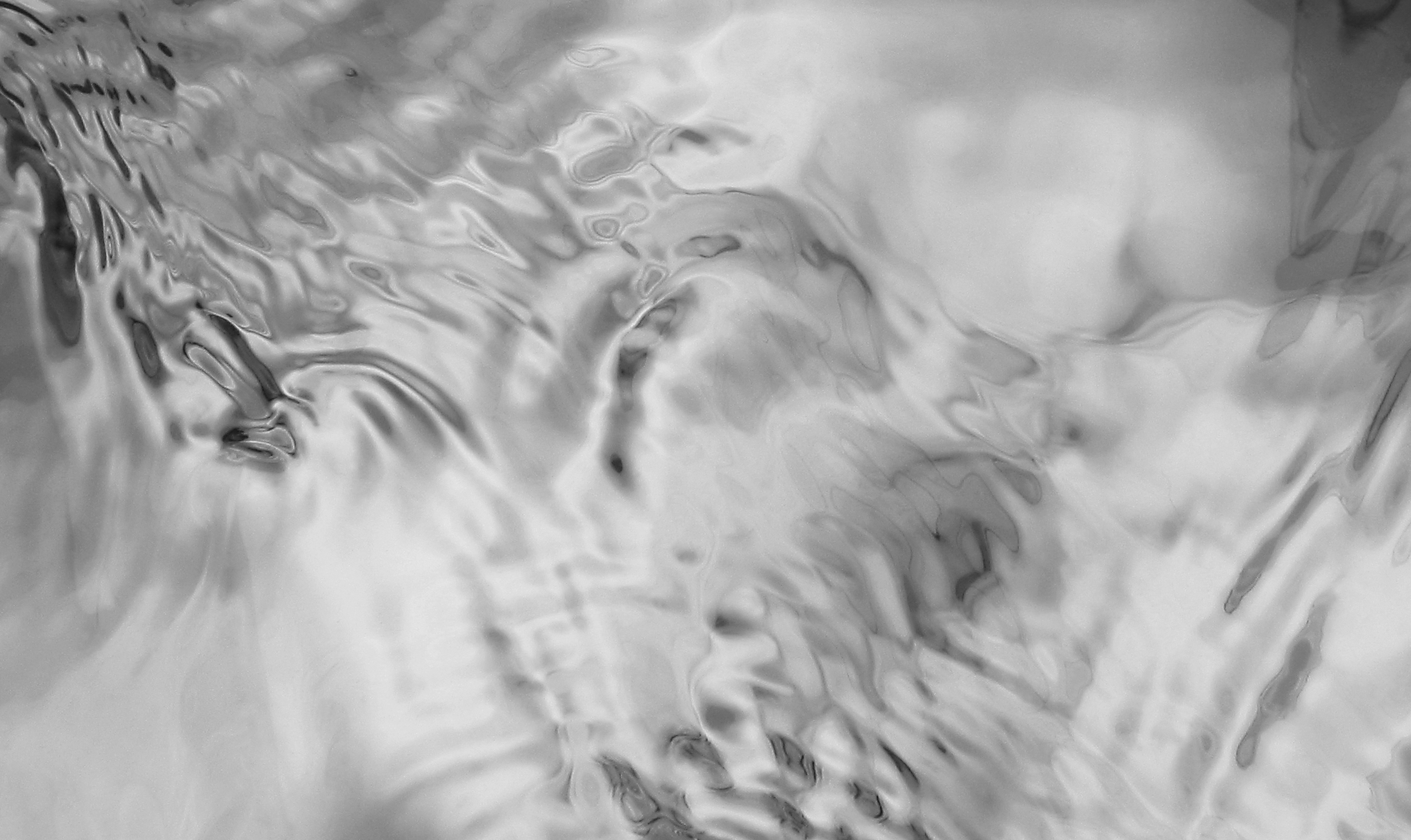 — Анализ лабораторных исследований подтверждает, что буровой раствор Брукс способен сохранять свои характеристики при воздействии различных примесей, особенно при концентрации их в растворе до 10%;
— применяемые химические реагенты устойчивы к добавляемым примесям;
— раствор применим в различных геолого-технических условиях;
— применим в условиях АНПД и АВПД при t=100-120°C.
12
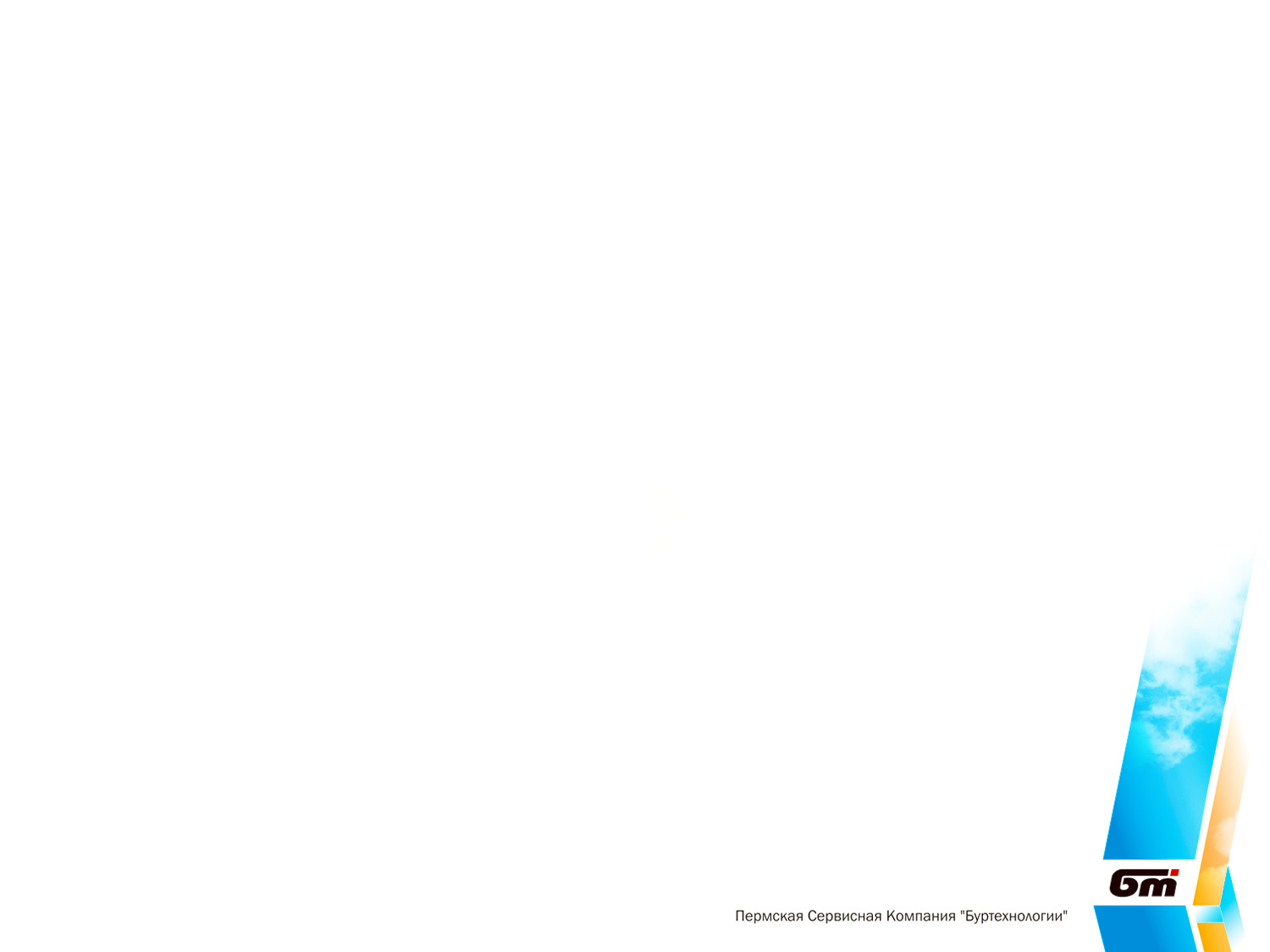 ЗАКЛЮЧЕНИЕ
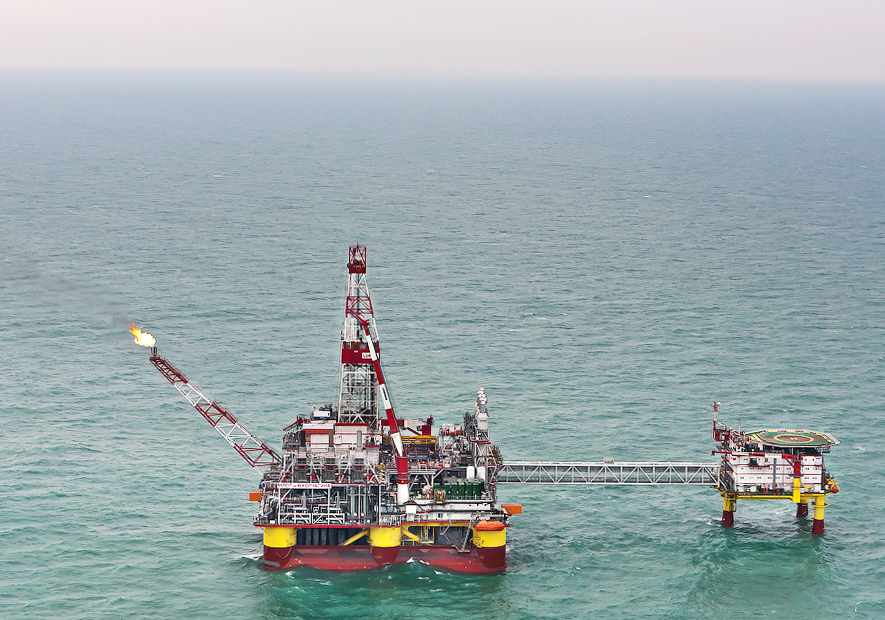 Применение бурового раствора Брукс
однозначно позволит снизить объем утилизации 
промывочных жидкостей:
— после бурения цементных мостов,
— разбавления пластовой водой,
— бурения ангидритов и гипсов.
13